Beautiful Gardens
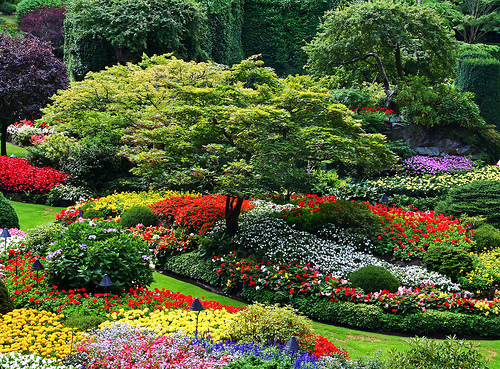 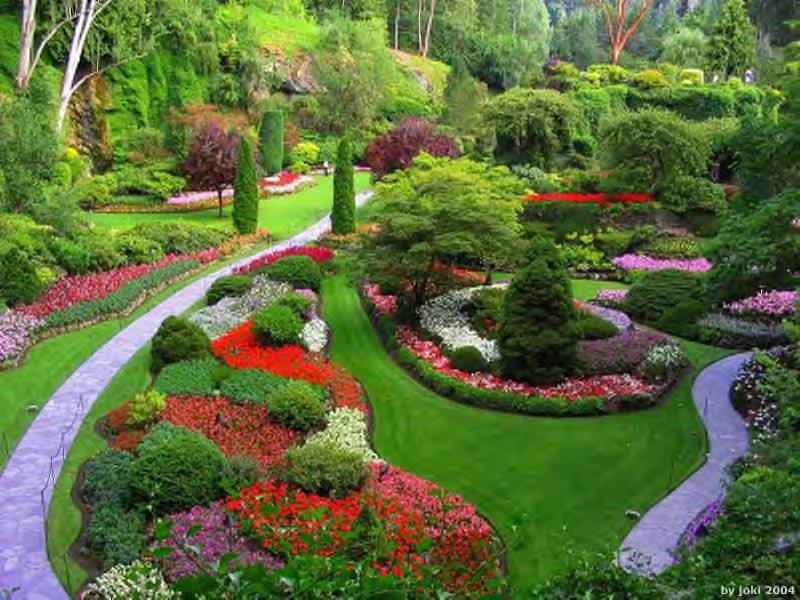 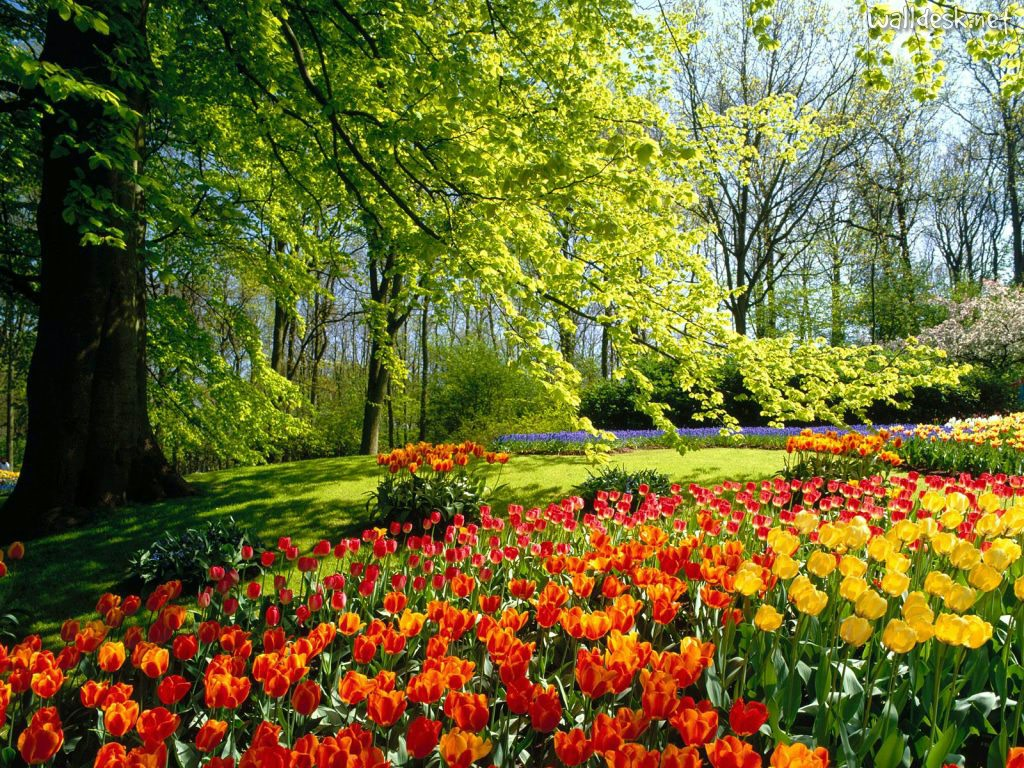 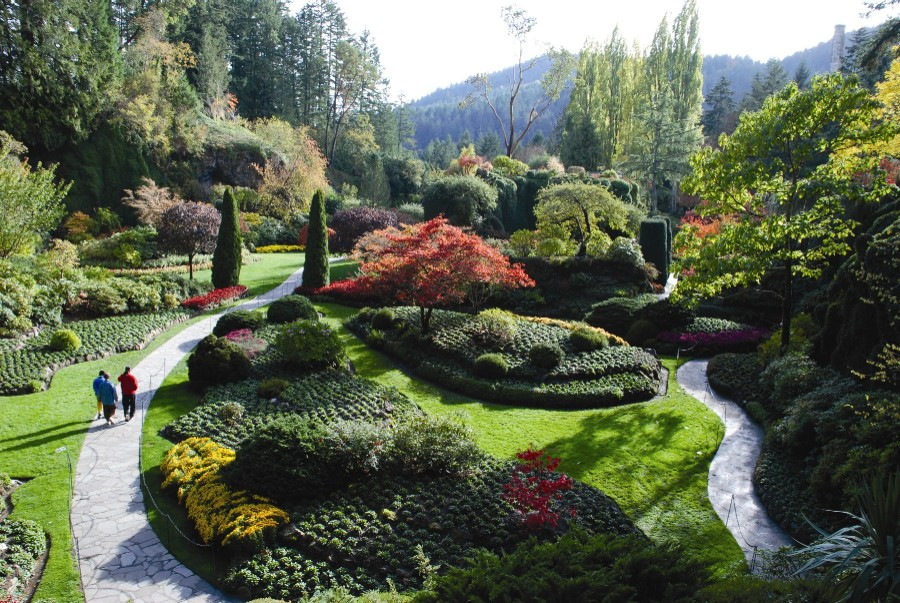 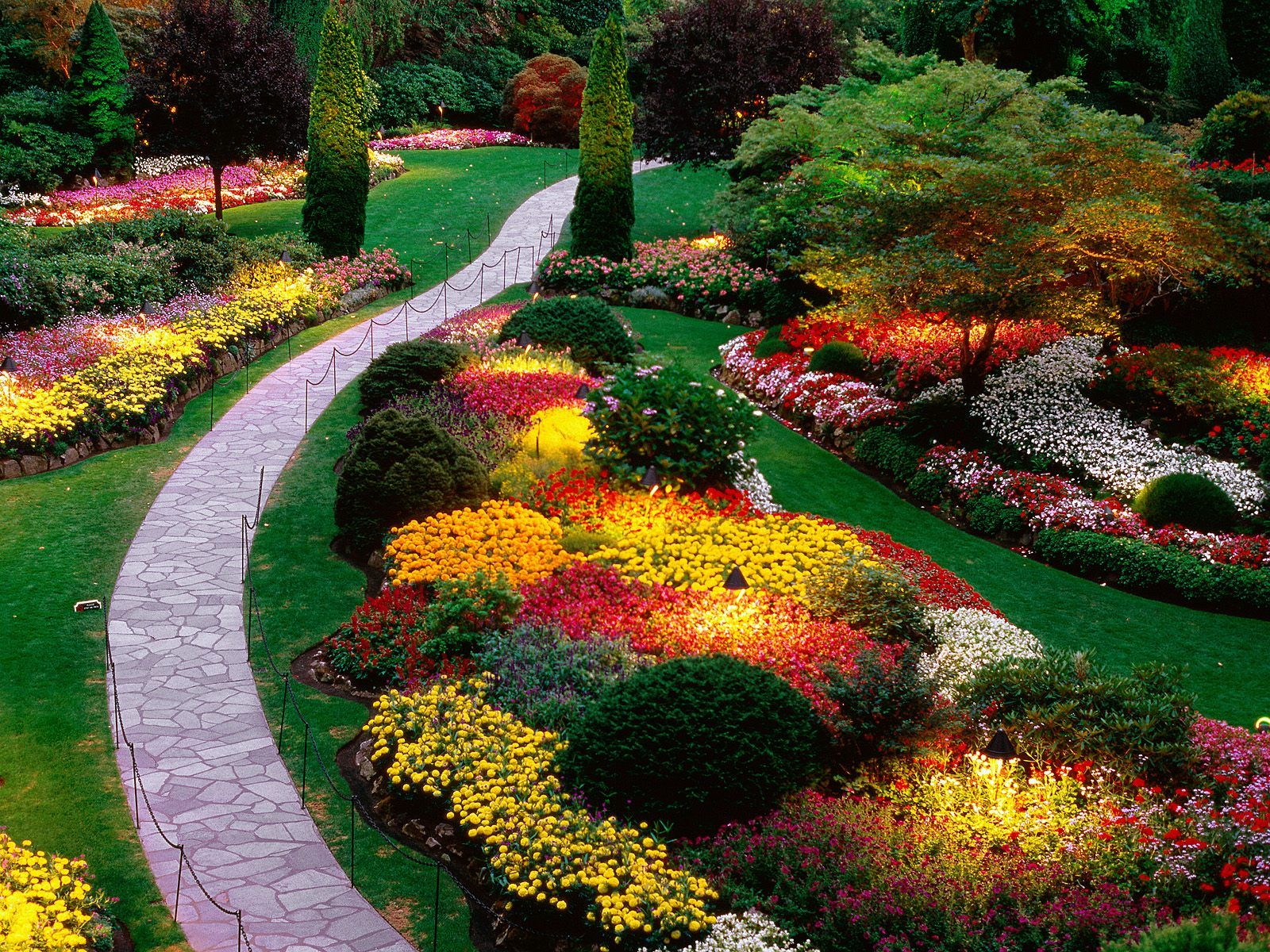 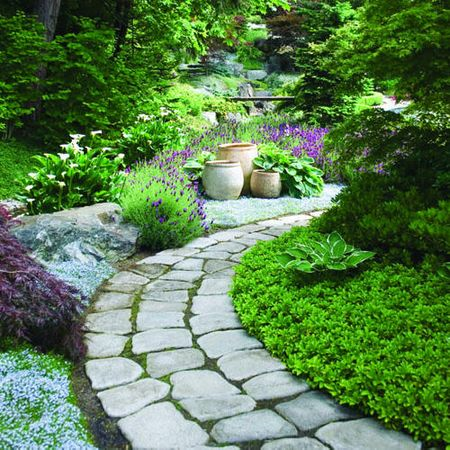 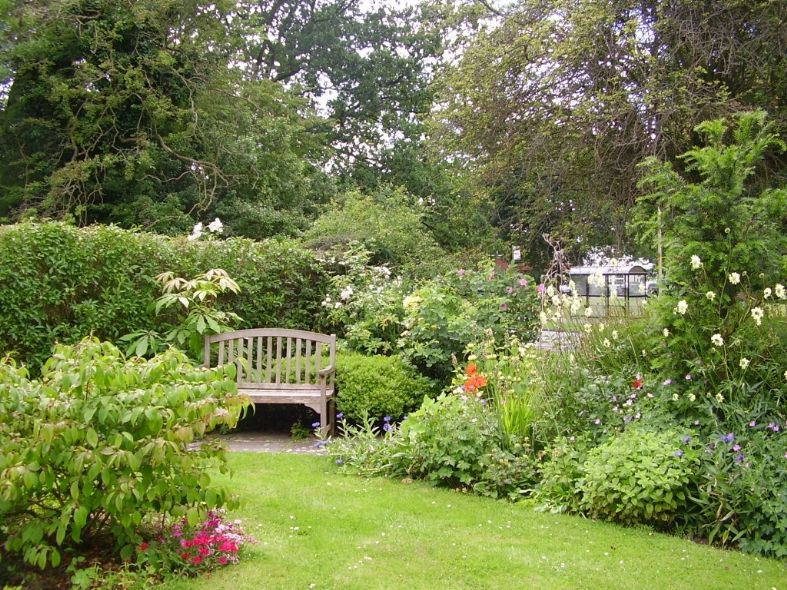 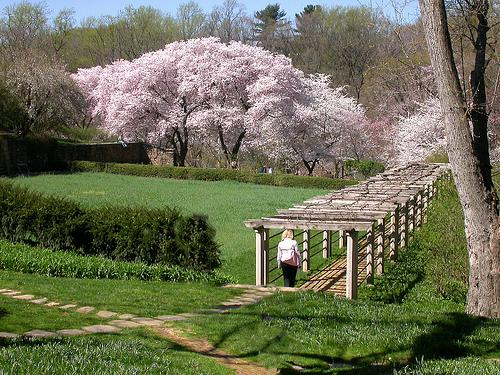 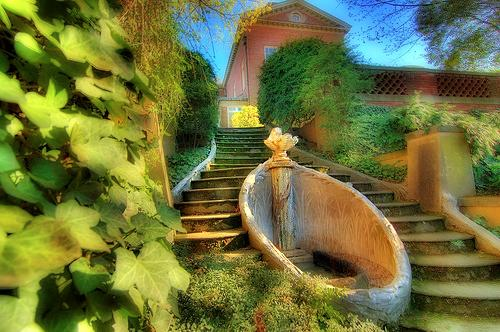 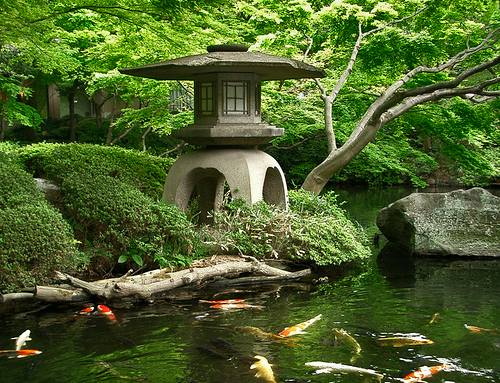 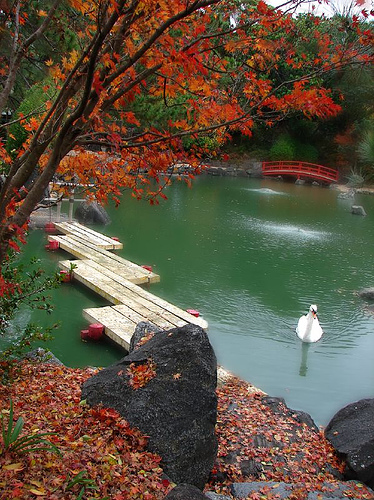 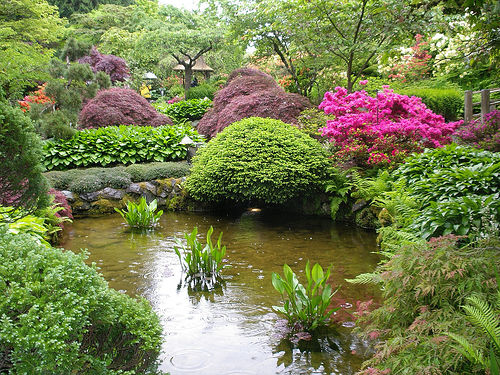 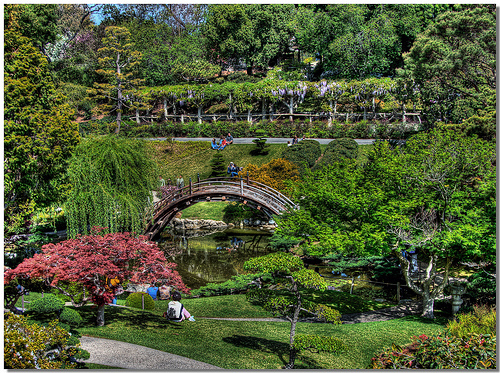 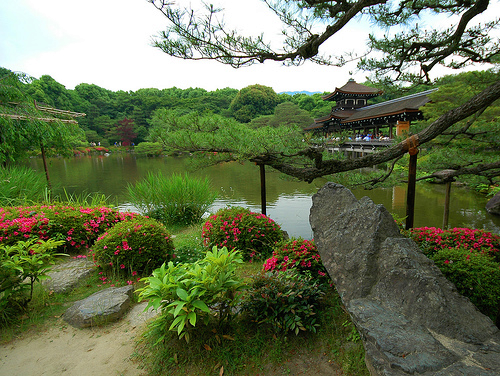 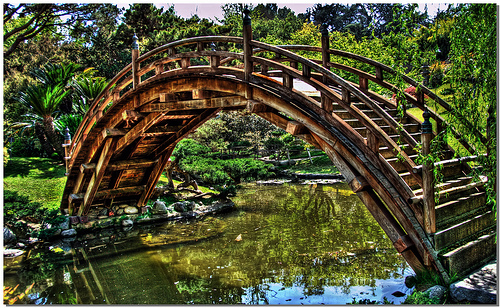 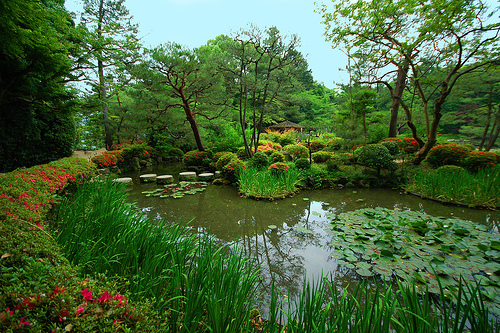 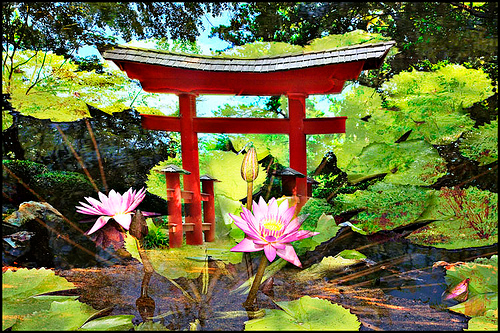 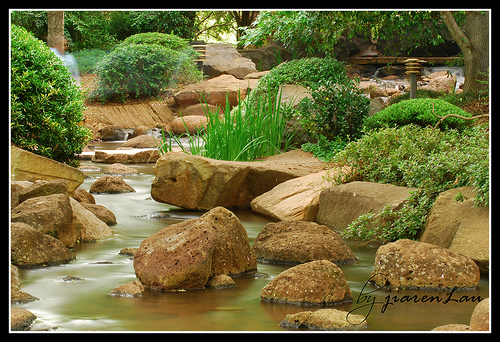 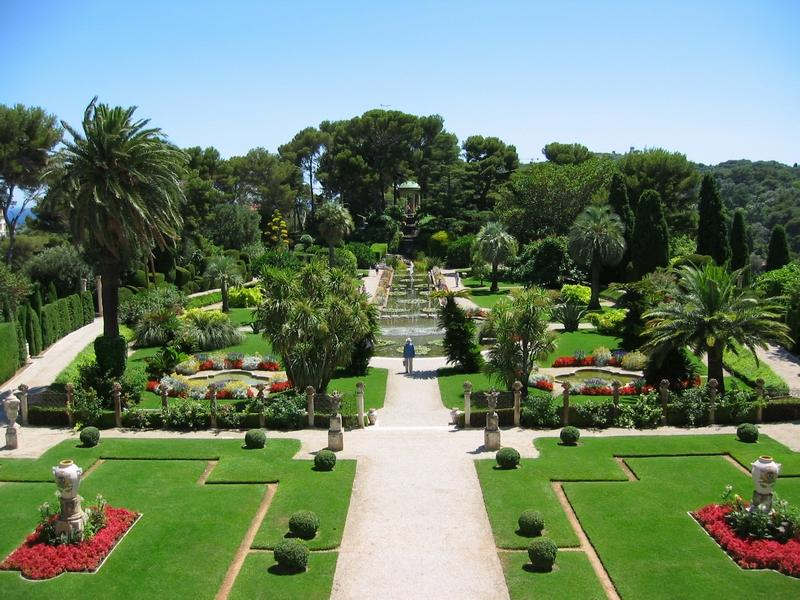 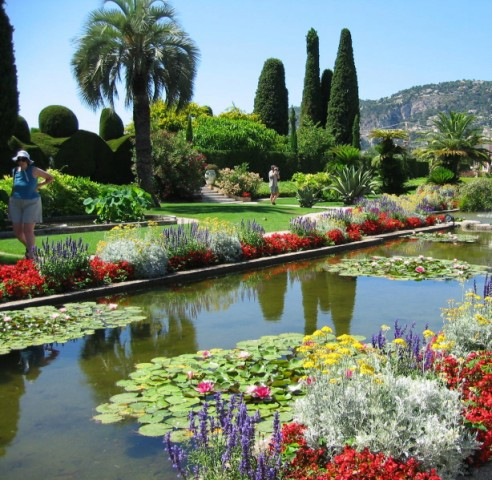 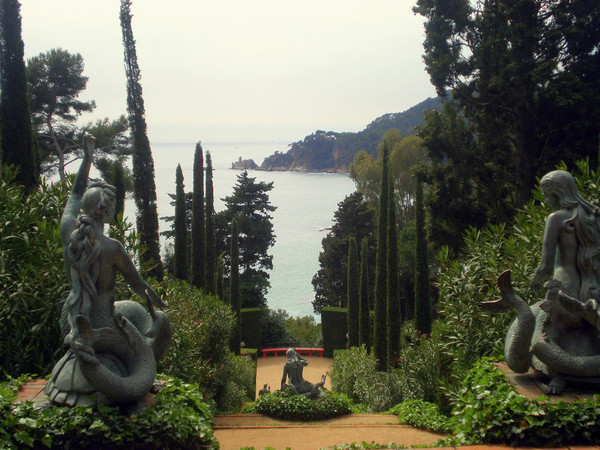 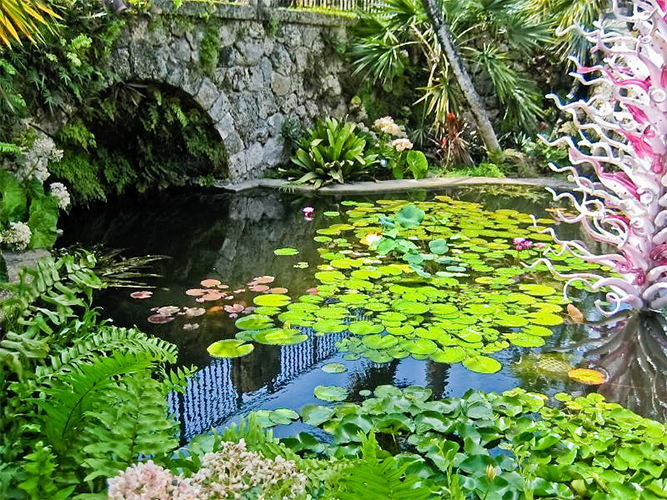 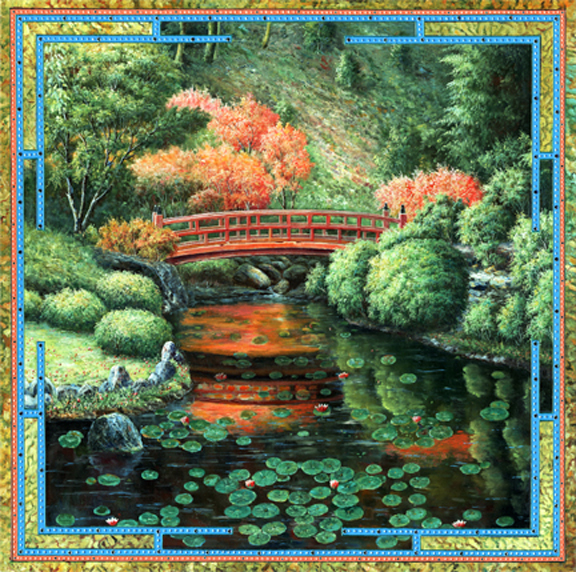 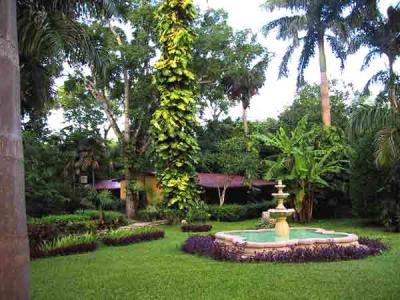 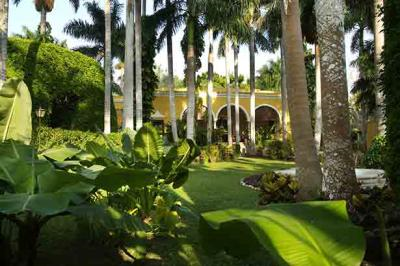 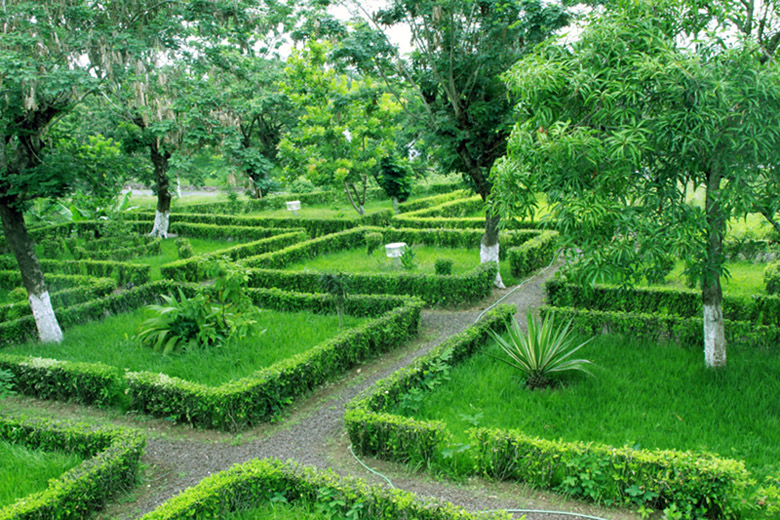 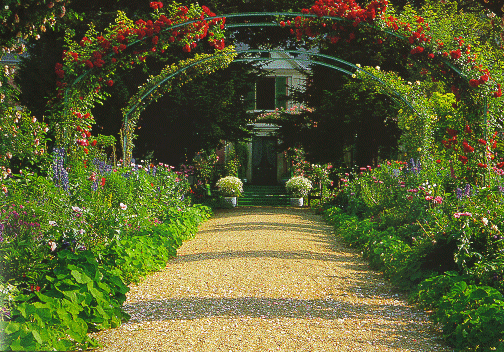 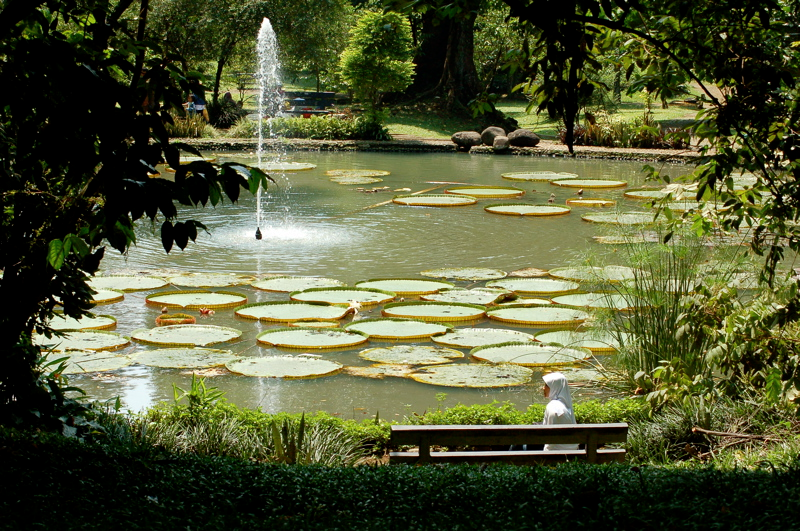 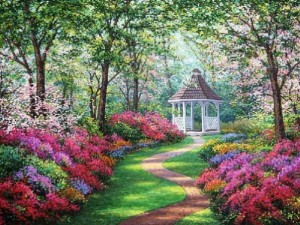 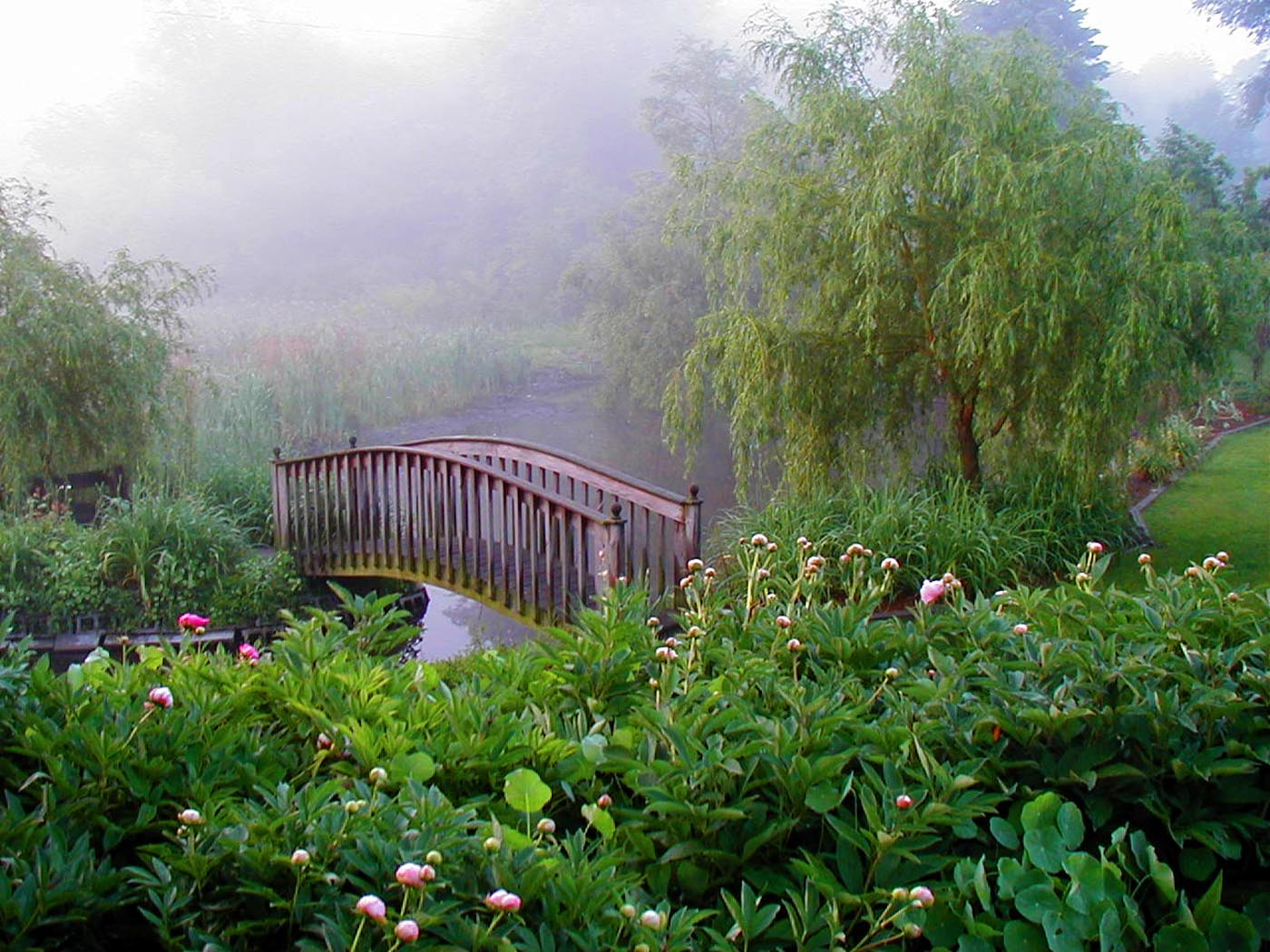 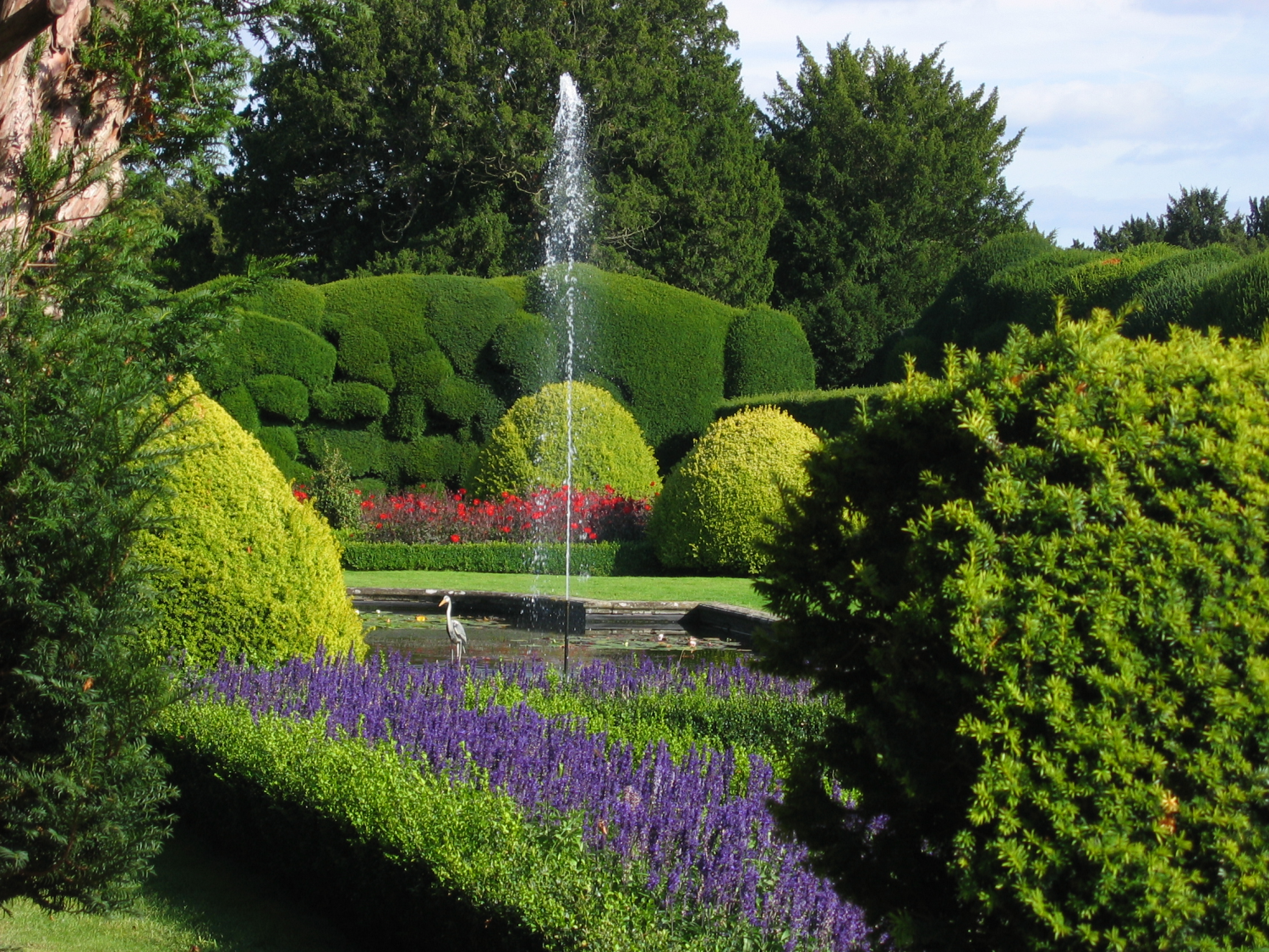 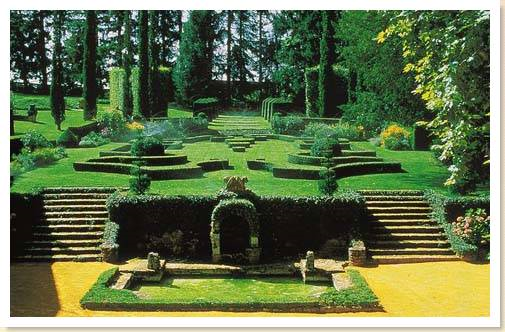 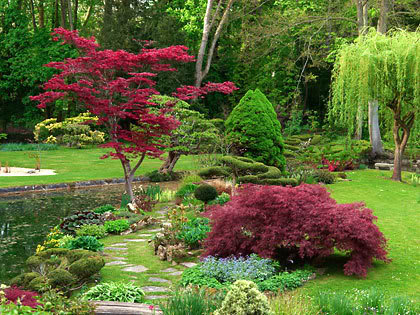 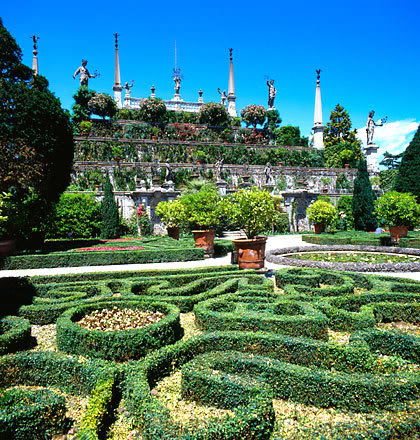 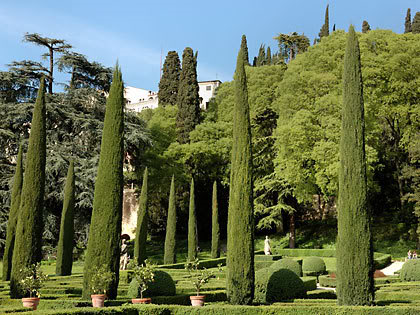 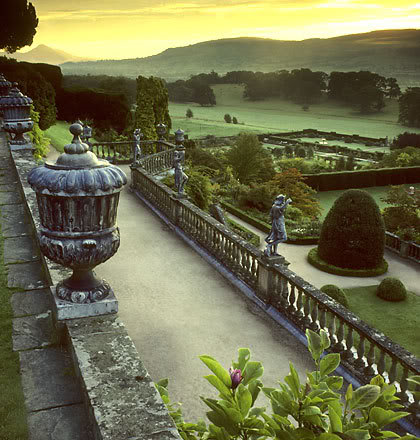 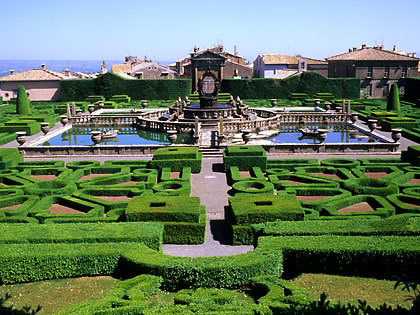 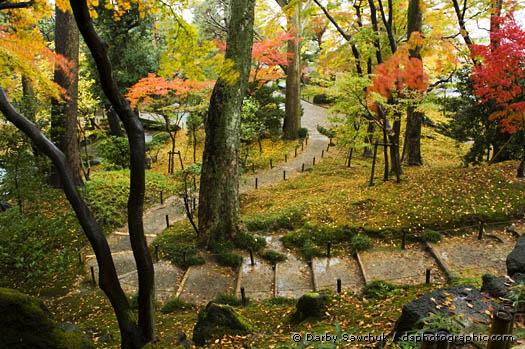 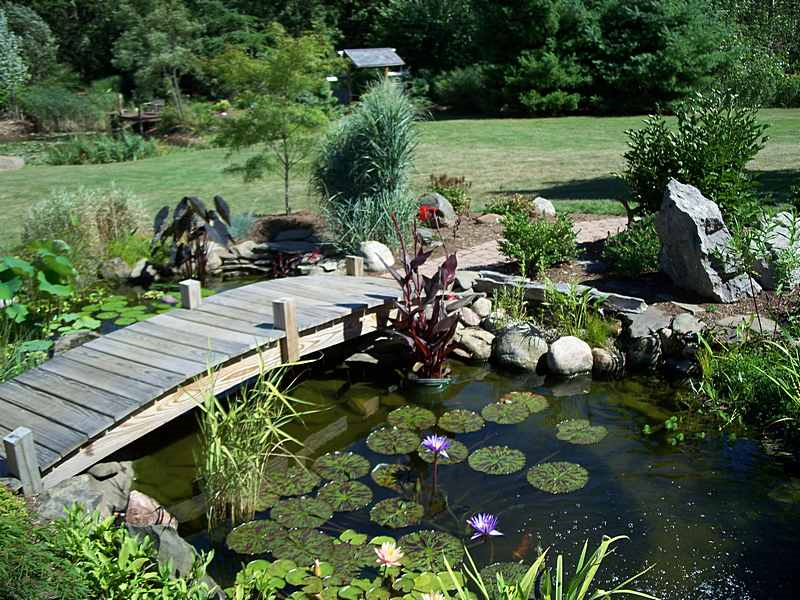 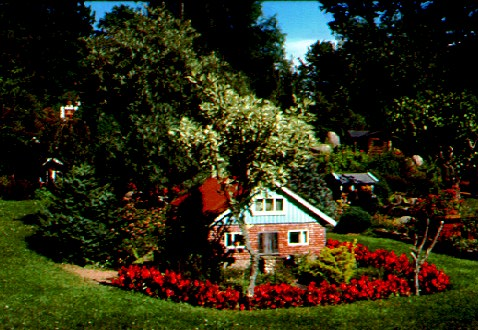